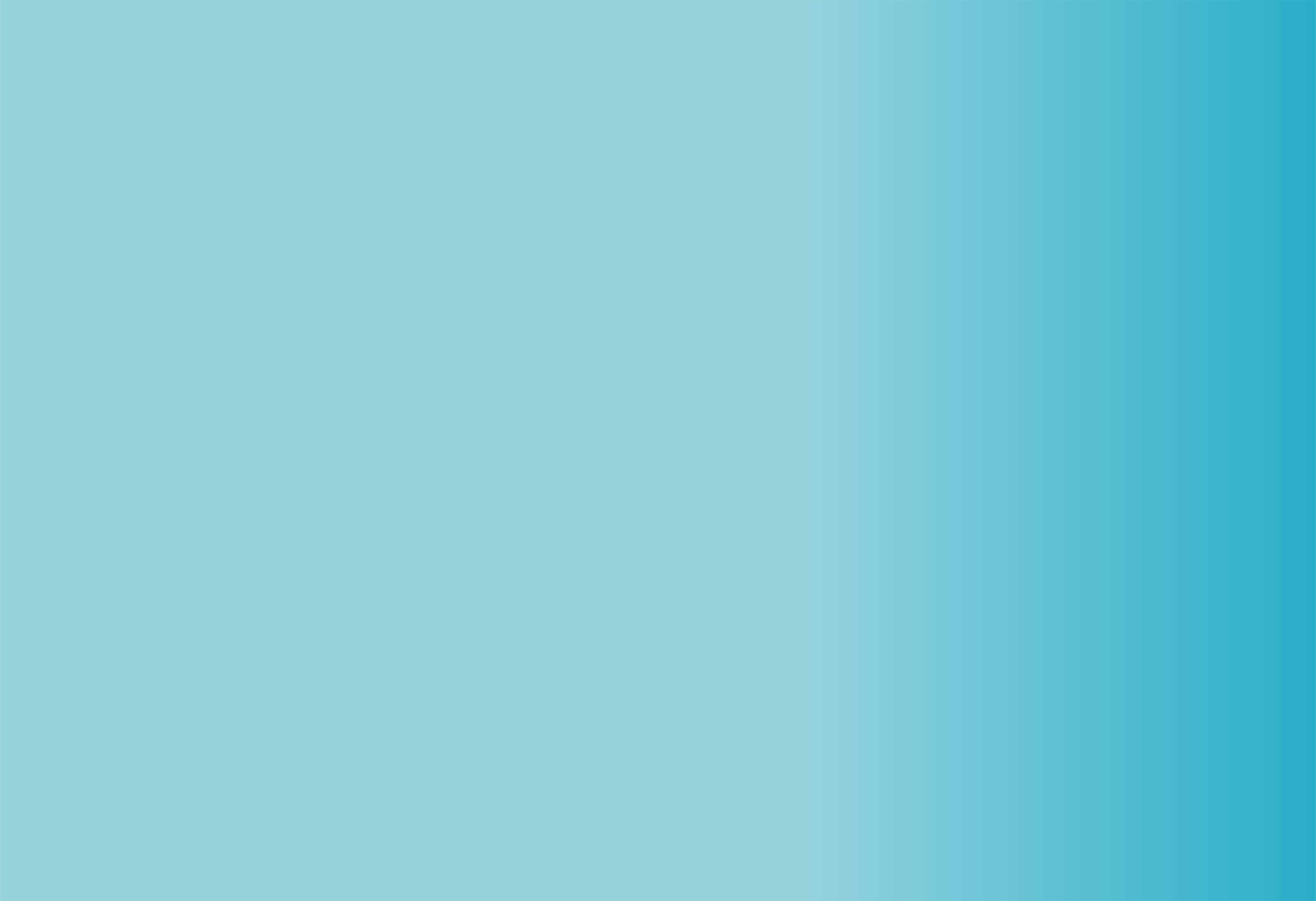 Муниципальное бюджетное образовательное учреждение
средняя общеобразовательная школа № 39 г.Белгорода
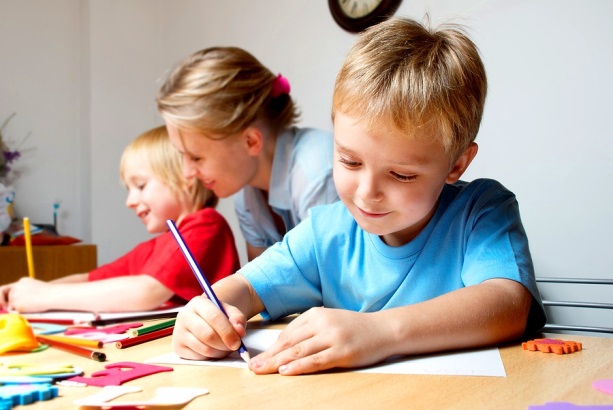 ПЕДАГОГИЧЕСКИЙ МАРАФОН
ОБЕСПЕЧЕНИЕ ПРЕЕМСТВЕННОСТИ УРОВНЕЙ ДОШКОЛЬНОГО И НАЧАЛЬНОГО ОБРАЗОВАНИЯ   
В УСЛОВИЯХ РЕАЛИЗАЦИИ ФГОС НОО И ПОЭТАПНОГО ВВЕДЕНИЯ ФГОС ДО
ПРЕЕМСТВЕННОСТЬ. ПРОБЛЕМЫ. ПЕРСПЕКТИВЫ.
Куликова Ирина Николаевна, 
воспитатель дошкольной подготовительной к школе группы «Пчелки»
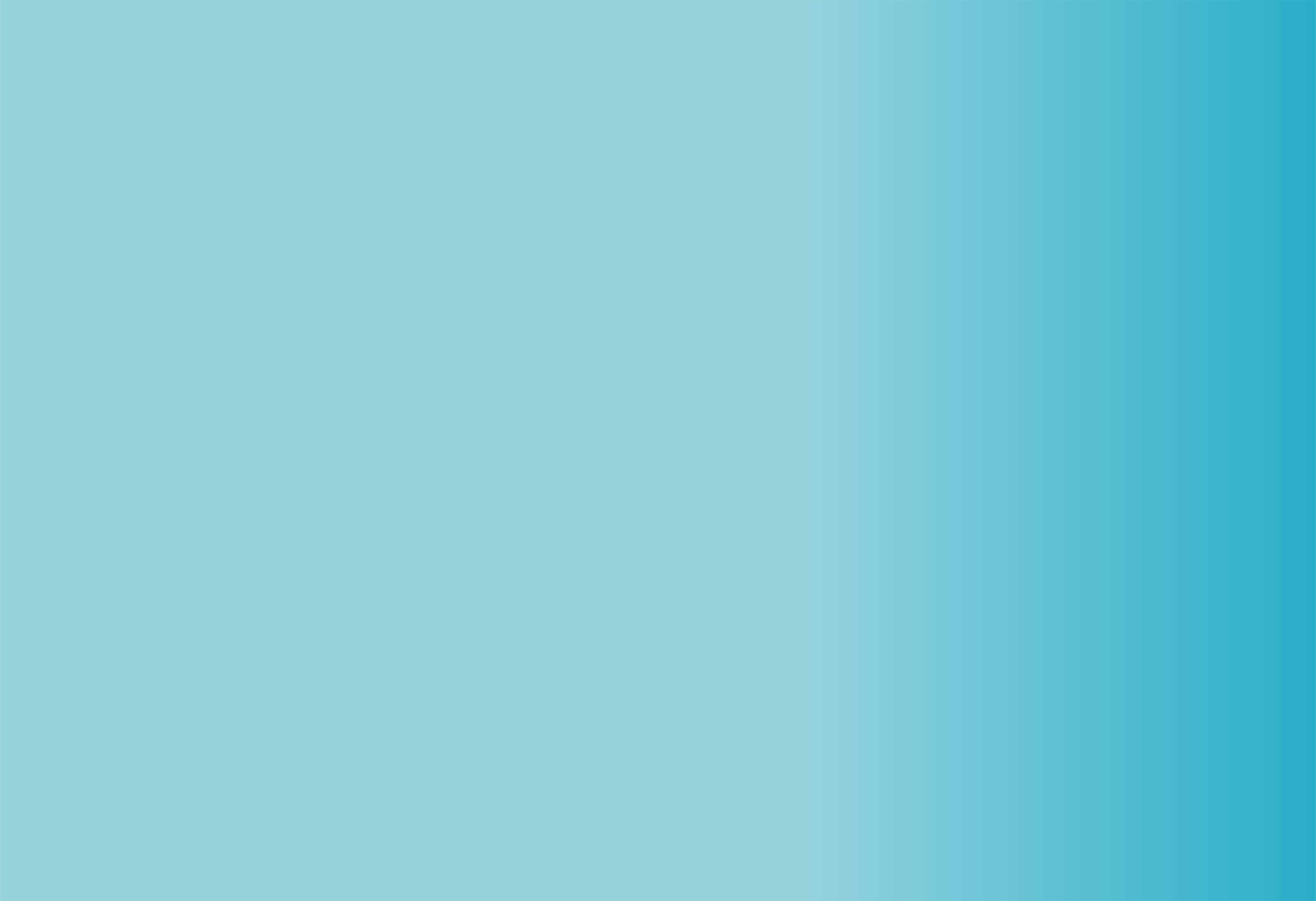 Федеральный закон от 29 декабря 2012 г.«Об образовании в Российской Федерации»
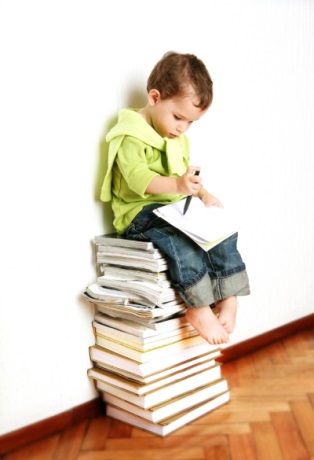 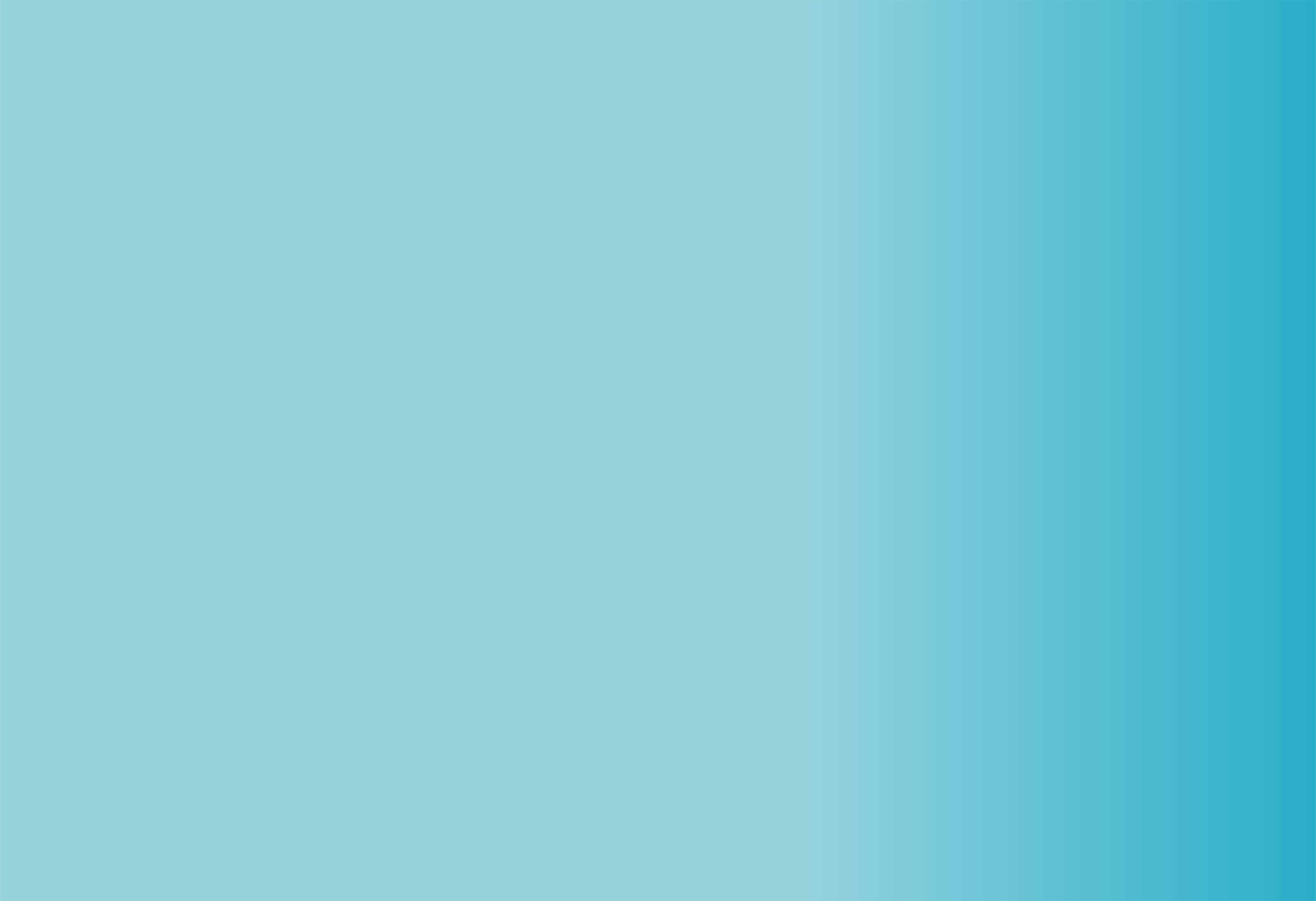 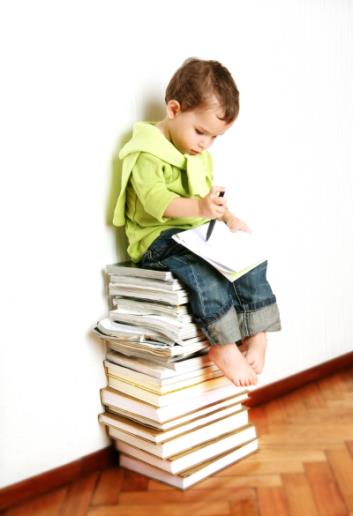 Приказ Министерства образования и науки
 Российской Федерации от 17 октября 2013 года
 № 1155 «Об утверждении Федерального государственного образовательного стандарта дошкольного образования»
ВСТУПИЛ В СИЛУ С 1 ЯНВАРЯ 2014 ГОДА
Постановление Правительства Белгородской области                              от 28 октября 2013 г. № 431-пп «Об утверждении Стратегии развития дошкольного, общего и дополнительного образования Белгородской области на 2013-2020 годы»
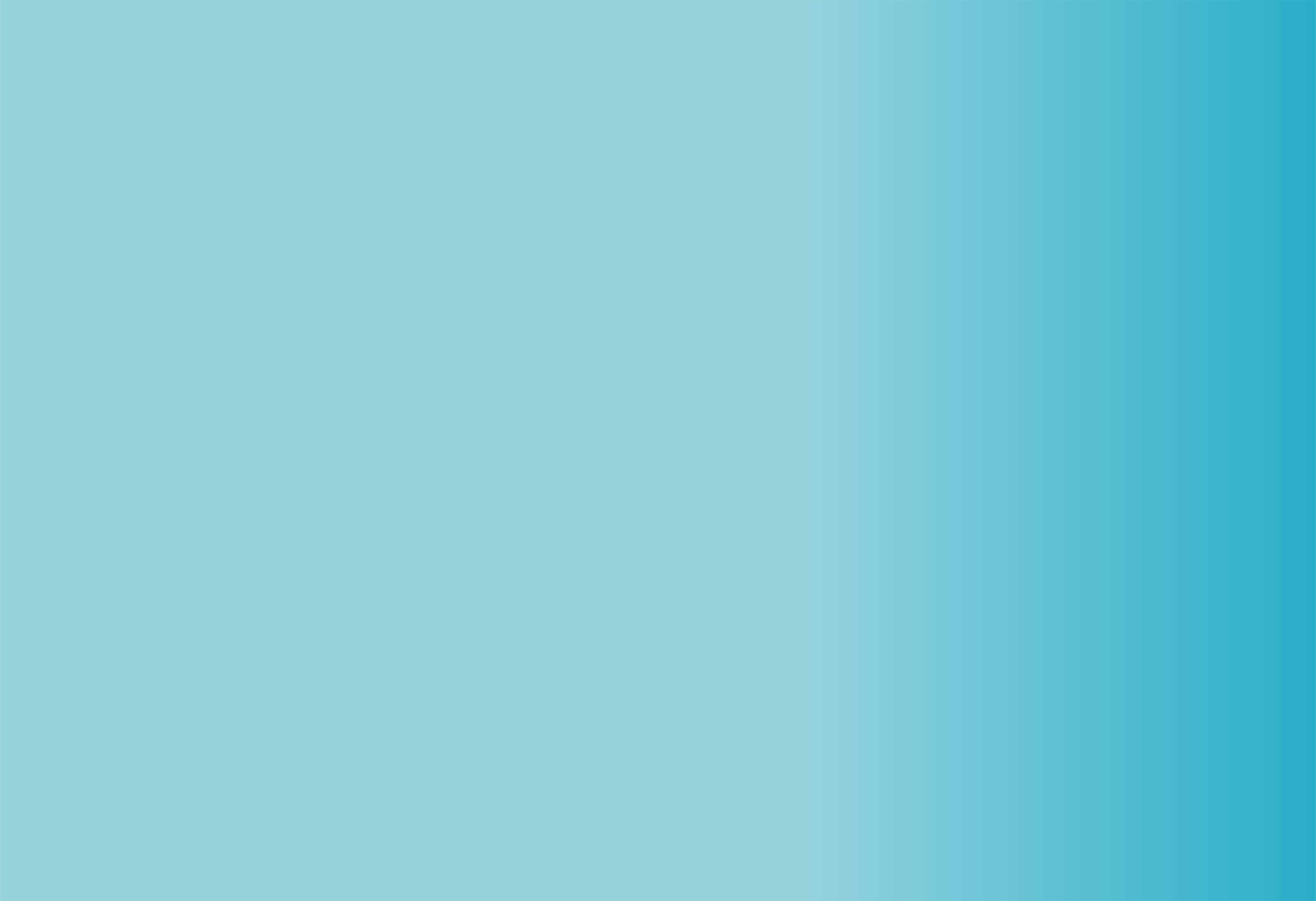 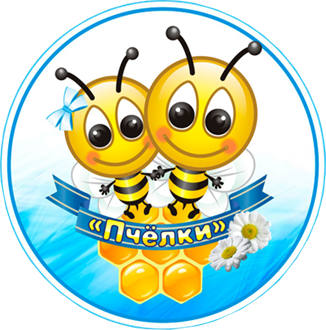 ЧТО ТАКОЕ ПРЕЕМСТВЕННОСТЬ?
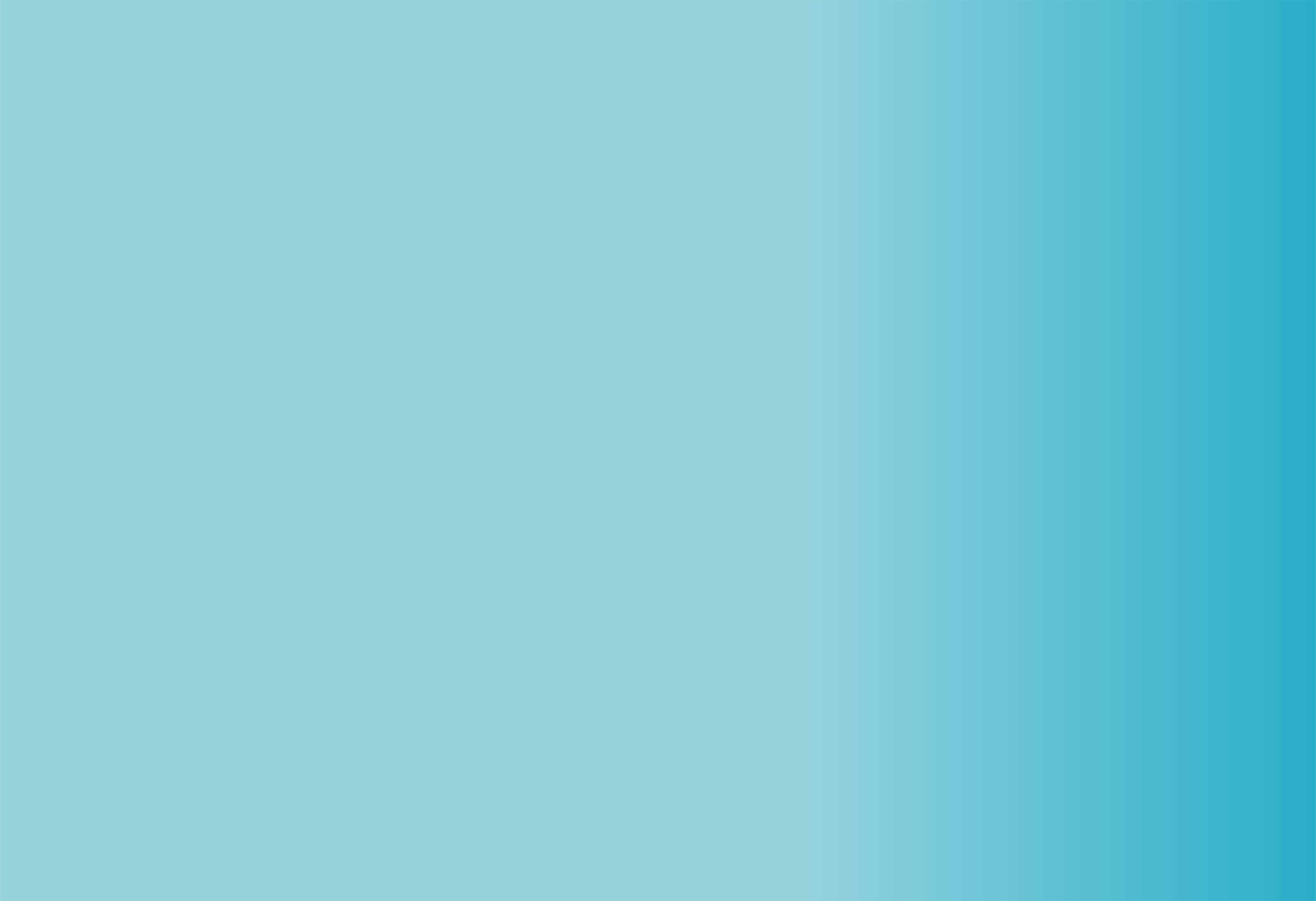 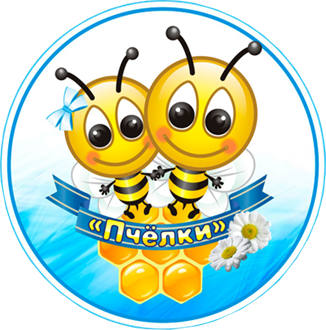 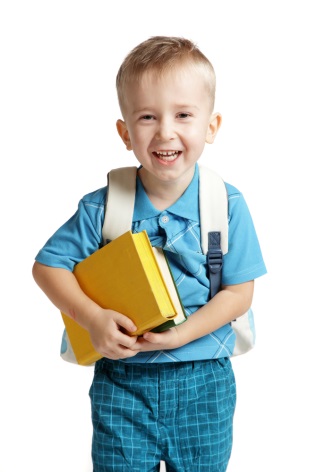 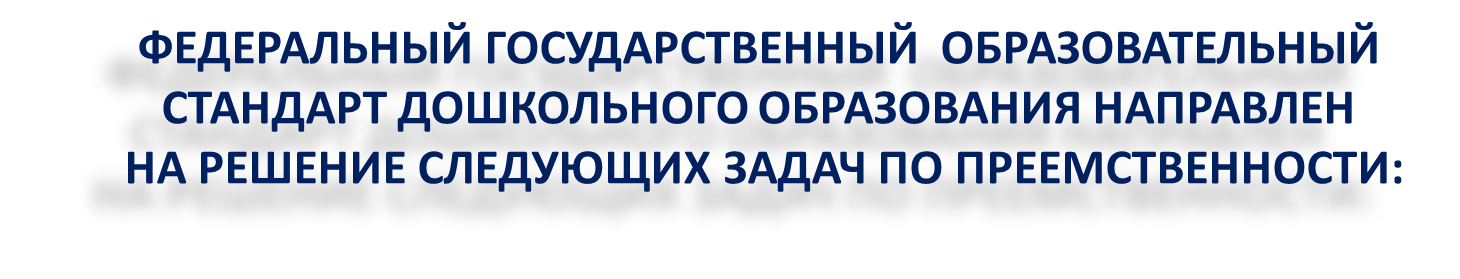 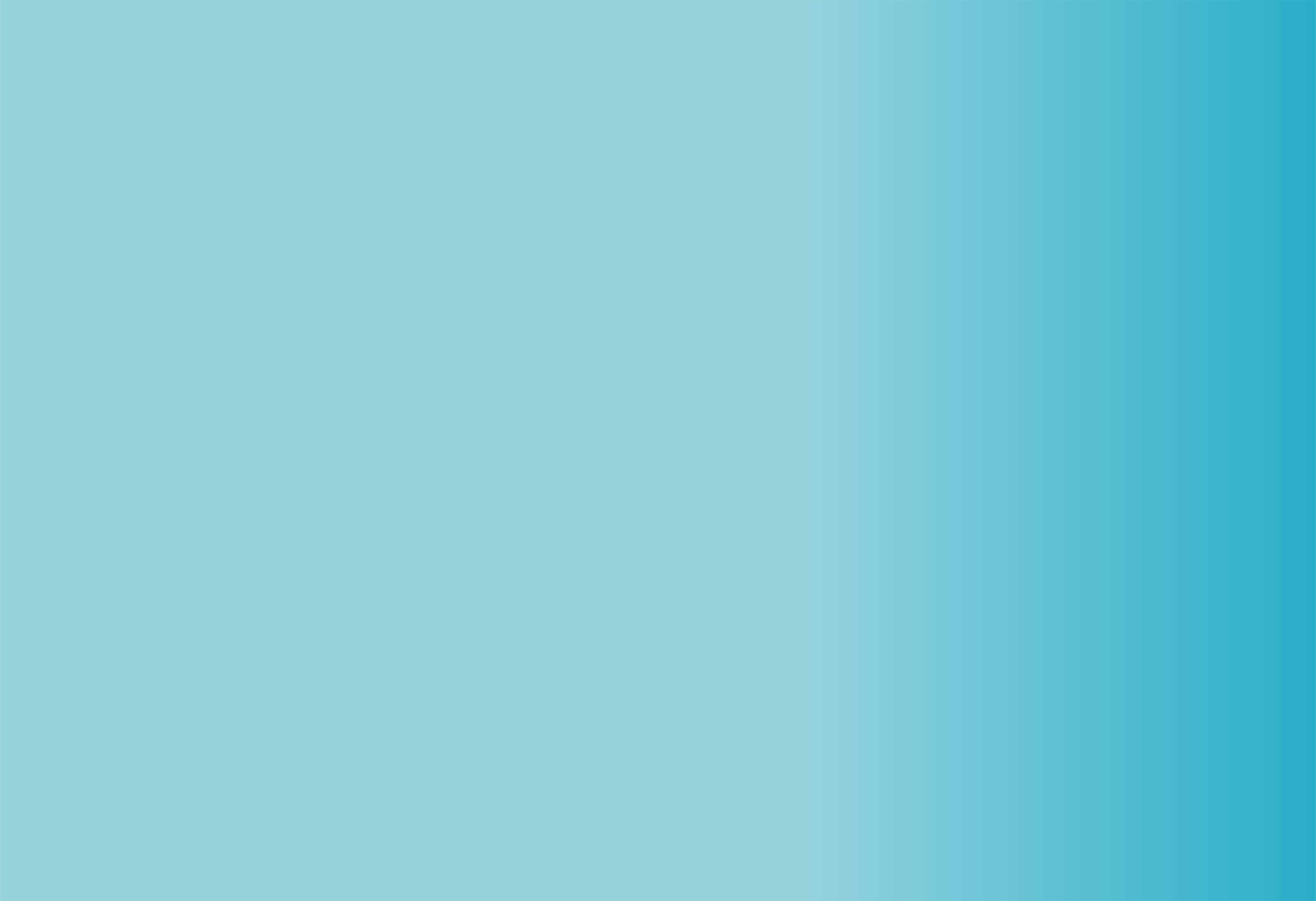 ПРЕЕМСТВЕННОСТЬ МЕЖДУ ДОШКОЛЬНЫМ И НАЧАЛЬНЫМ ОБРАЗОВАНИЕМ В УСЛОВИЯХ ВВЕДЕНИЯ НОВЫХ ОБРАЗОВАТЕЛЬНЫХ СТАНДАРТОВ
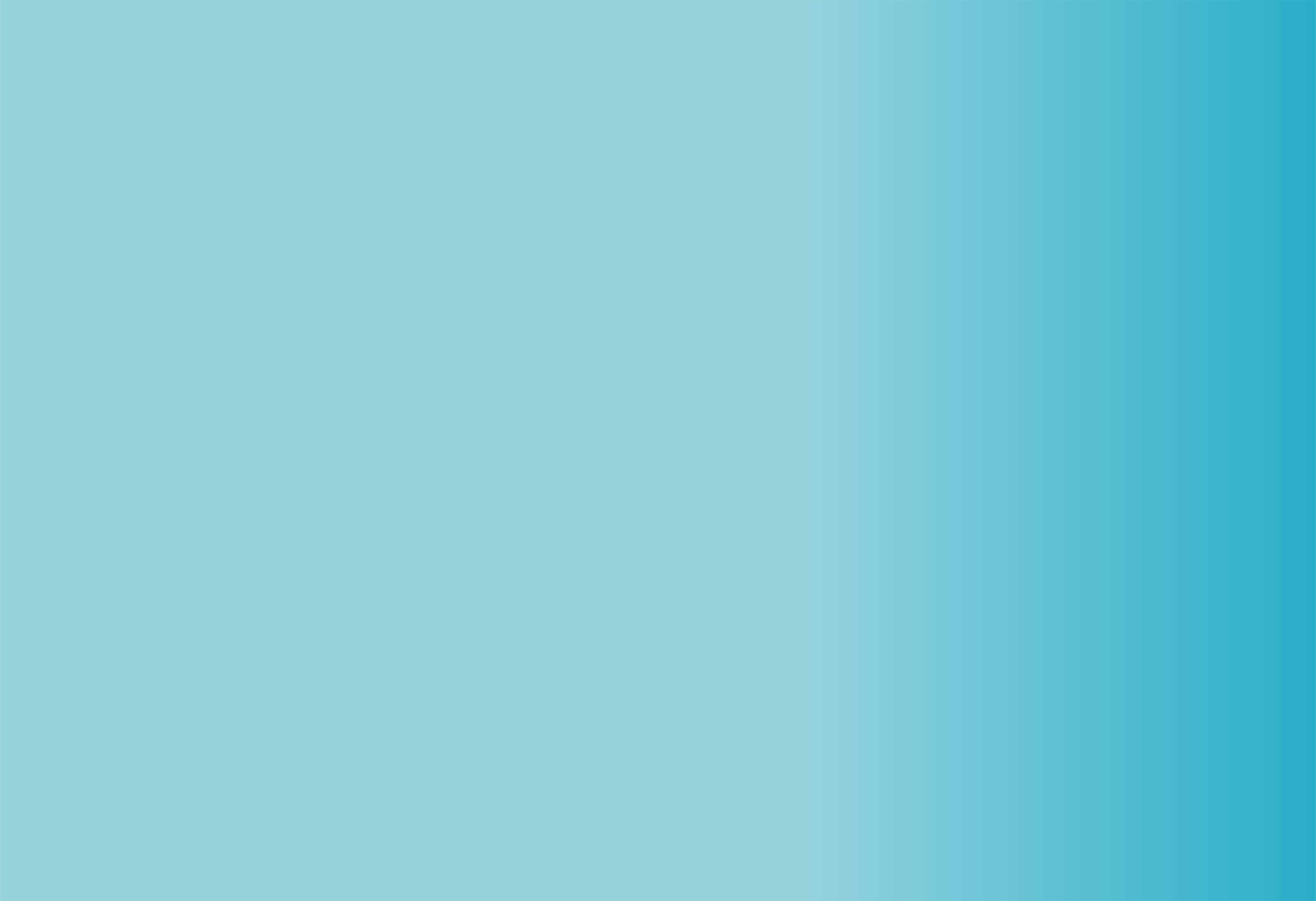 Основные ориентиры преемственности ДО И НОО
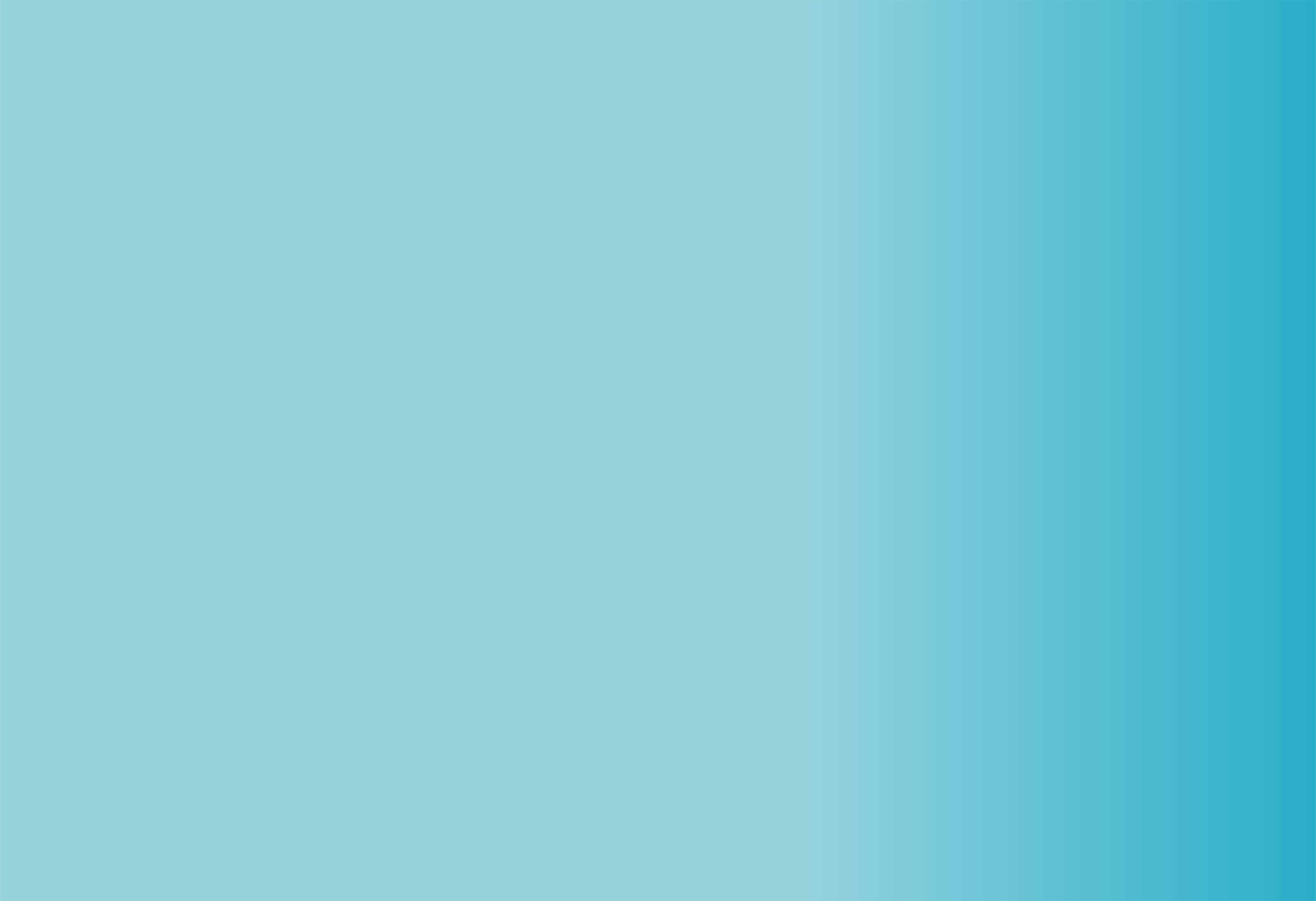 Основные организационные формы 
дошкольного и предшкольного образования
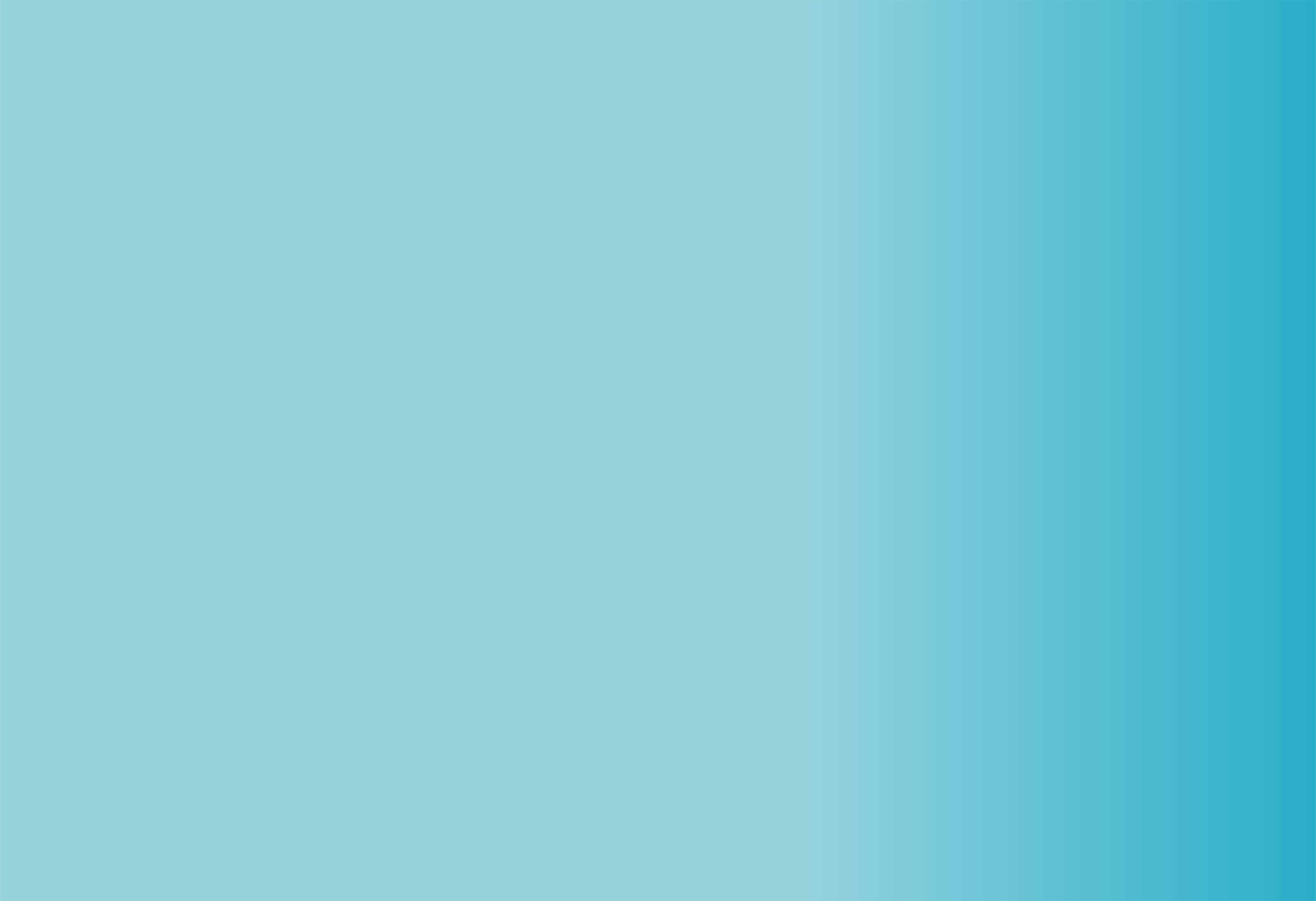 Проблемы преемственности ДОУ и школы
Нет тесного взаимодействия психологических служб ДОУ и СОШ (преемственности психологического сопровождения и проведения квалифицированной коррекции развития ребенка)
Организация образования детей, 
не посещающих ДОУ, ЧДБ, впервые пришедших в старшем дошкольном возрасте
Отсутствие преемственных
программ
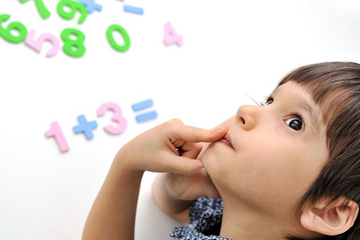 Дублирование занятий в различных образовательных учреждениях (которые посещает ребенок) и совершенно неоправданная, недопустимая перегрузка дошкольников
Недостаточное материально-техническое обеспечение и несоответствие существующих пособий новым целям и требованиям обучения в системе преемственного образования
Работа ГКП нередко сводится к реализации отдельных направлений в ущерб общему развитию ребенка
Завышенные требования к готовности ребенка к школьному обучению в части школ  (гимназий, лицеев)
Недостаточное использование игровой деятельности при переходе детей в школу
Выбор родителями школы для обучения ребенка и выбор программы обучения
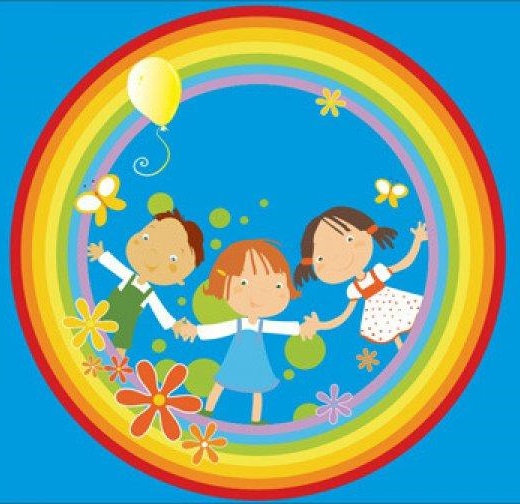 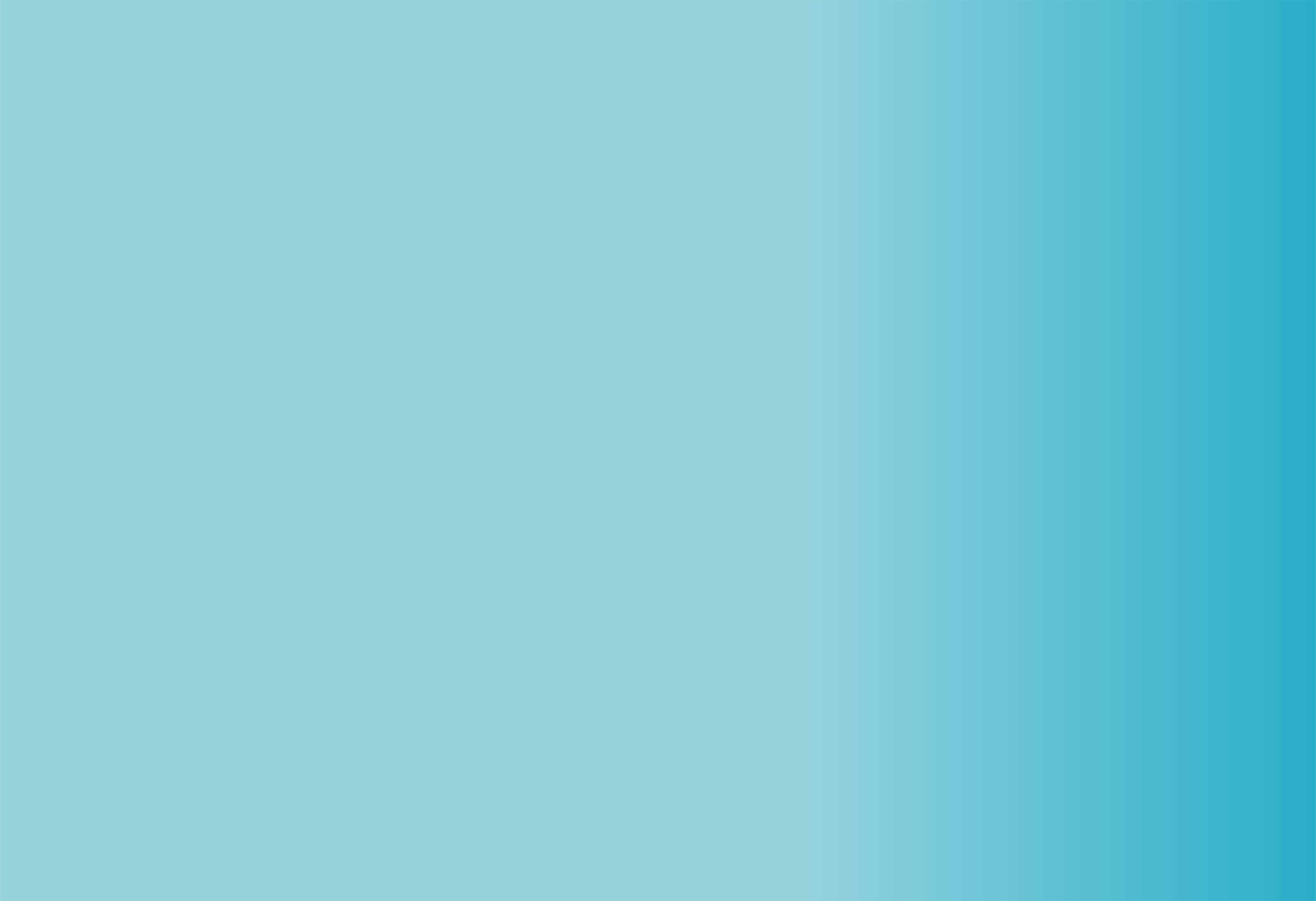 ФОРМЫ РАБОТЫ С ДЕТЬМИ ПО ОСУЩЕСТВЛЕНИЮ ПРЕЕМСТВЕННОСТИ В МБОУ СОШ № 39
Знакомство и взаимодействие дошкольников 
с учителями и учениками начальной школы
ПОСЕЩЕНИЕ ШКОЛЬНОГО МУЗЕЯ, БИБЛИОТЕКИ
ЭКСКУРСИИ 
В ШКОЛУ
Участие в ярмарках, совместных выставках творческих работ
Организация встреч и бесед с бывшими воспитанниками детского сада  (дг)
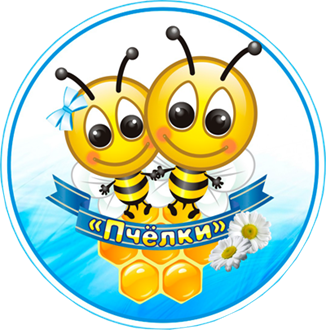 Участие в совместной образовательной и проектной деятельности
Проведение совместных праздников и спортивных соревнований дошкольников и первоклассников
Участие в театрализованной деятельности
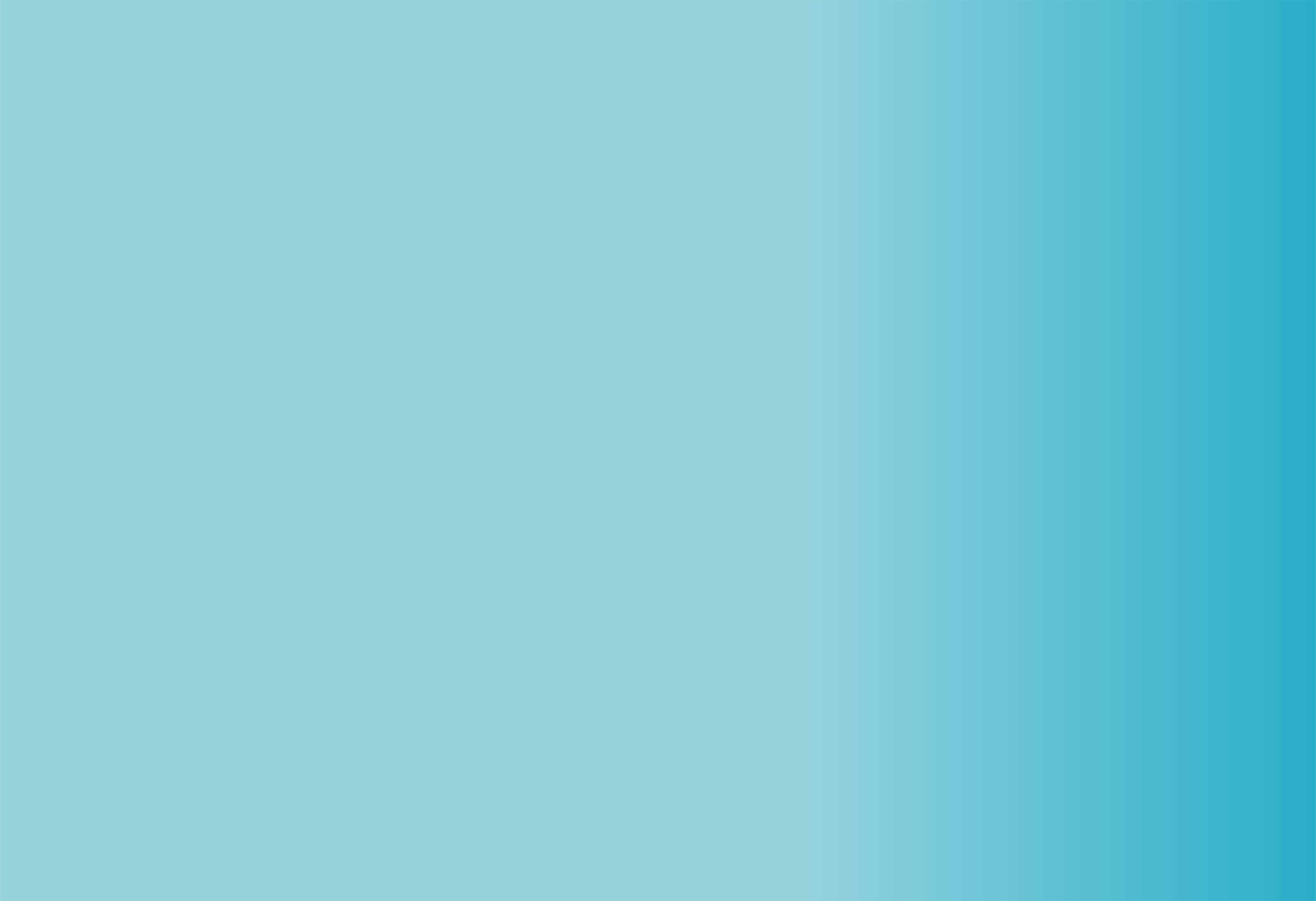 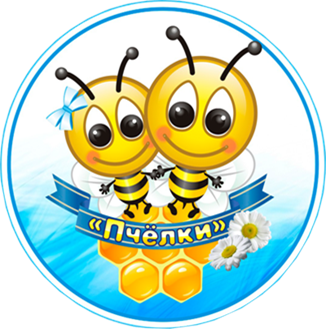 ВЗАИМОДЕЙСТВИЕ ПЕДАГОГОВ
ПО ОСУЩЕСТВЛЕНИЮ ПРЕЕМСТВЕННОСТИ
Проведение заседаний за круглым столом педагогов ДОУ и  учителей СОШ
Проведение психологических и коммуникативных тренингов для воспитателей и учителей
Проведение открытых показов непосредственно образовательной деятельности в ДОУ и открытых уроков 
в школе
Проведение совместных педагогических советов, деловых игр
Педагогические и психологические наблюдения
Взаимодействие медицинских работников, психологов ДОУ и СОШ
Оформление карты выпускника
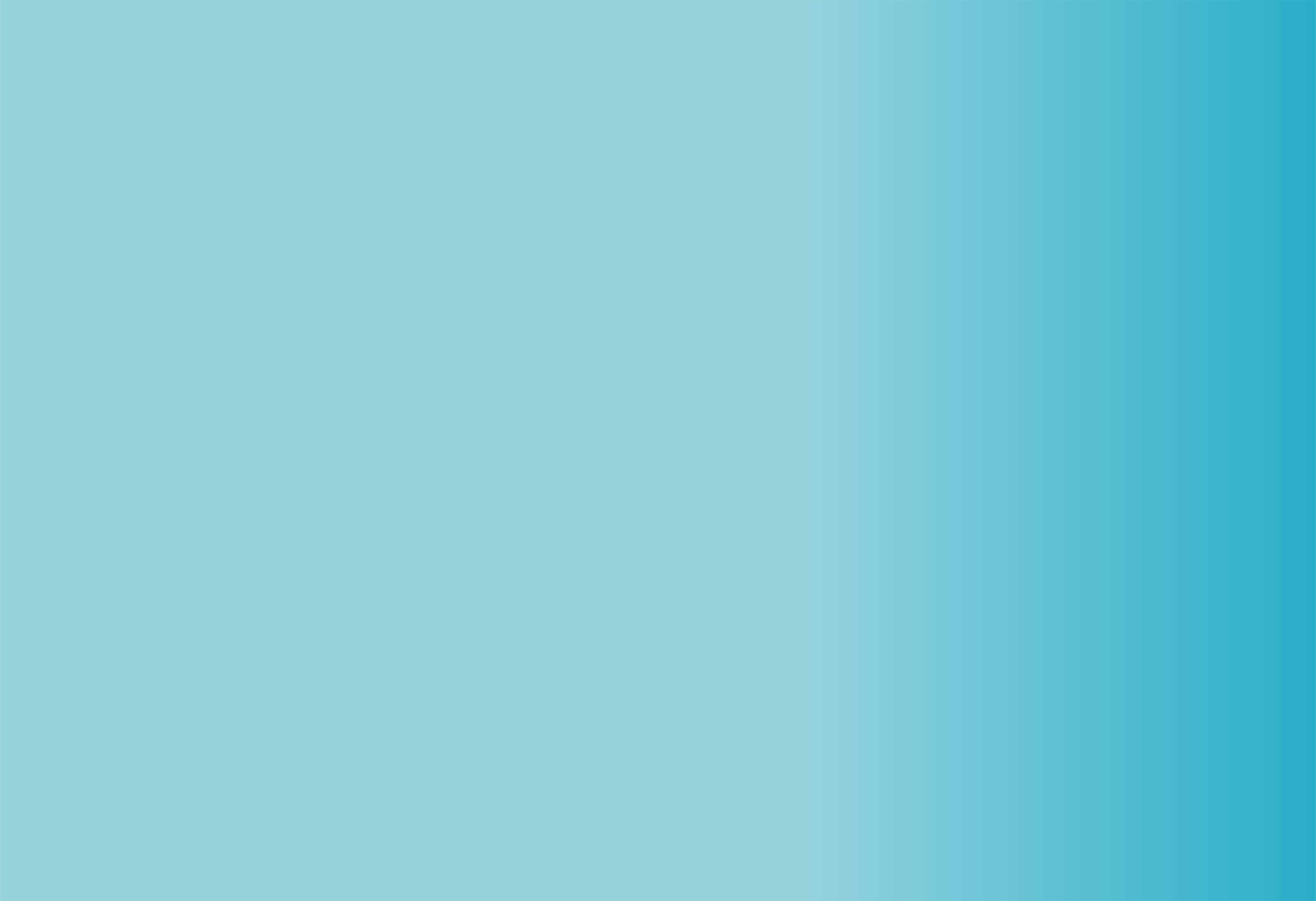 ФОРМЫ ОСУЩЕСТВЛЕНИЯ ПРЕЕМСТВЕННОСТИ
СОТРУДНИЧЕСТВО С РОДИТЕЛЯМИ
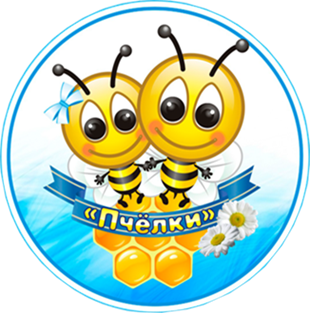 Проведение совместных родительских собраний с педагогами ДОУ и учителями СОШ
Круглые столы, дискуссионные встречи
Дни открытых дверей
Презентации по вопросам воспитания и образования детей в современных условиях
Информационный материал: 
стенды, ширмы, папки-передвижки, фотовыставки и др.
Творческие мастерские (мастер-классы)
Тематические досуги
Анкетирование, тестирование родителей для изучения самочувствия семьи в преддверии школьной жизни ребенка и в период адаптации к школе
Проведение консультаций педагогами ДОУ и СОШ
Встречи родителей с будущими учителями
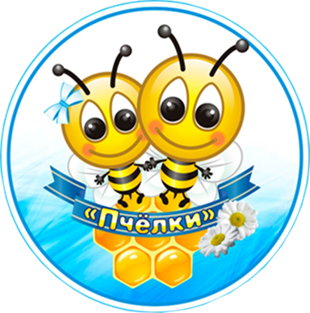 О преемственности дошкольной группы
СОШ № 39 (из опыта работы)
Дошкольные образовательные группы на базе СОШ являются самостоятельными структурными подразделениями общеобразовательных учреждений, цель которых  - полноценное развитие детей дошкольного возраста, реализация общеобразовательной программы дошкольного образования в полном объеме.
Преемственность  между дошкольной и школьной ступенью обучения осуществляется Программой преемственности в работе МБОУ СОШ № 39 с дошкольной группой в этом учреждении, а также с МАДОУ ЦРР – д/с № 69 и  МБДОУ ЦРР – д/с № 70.
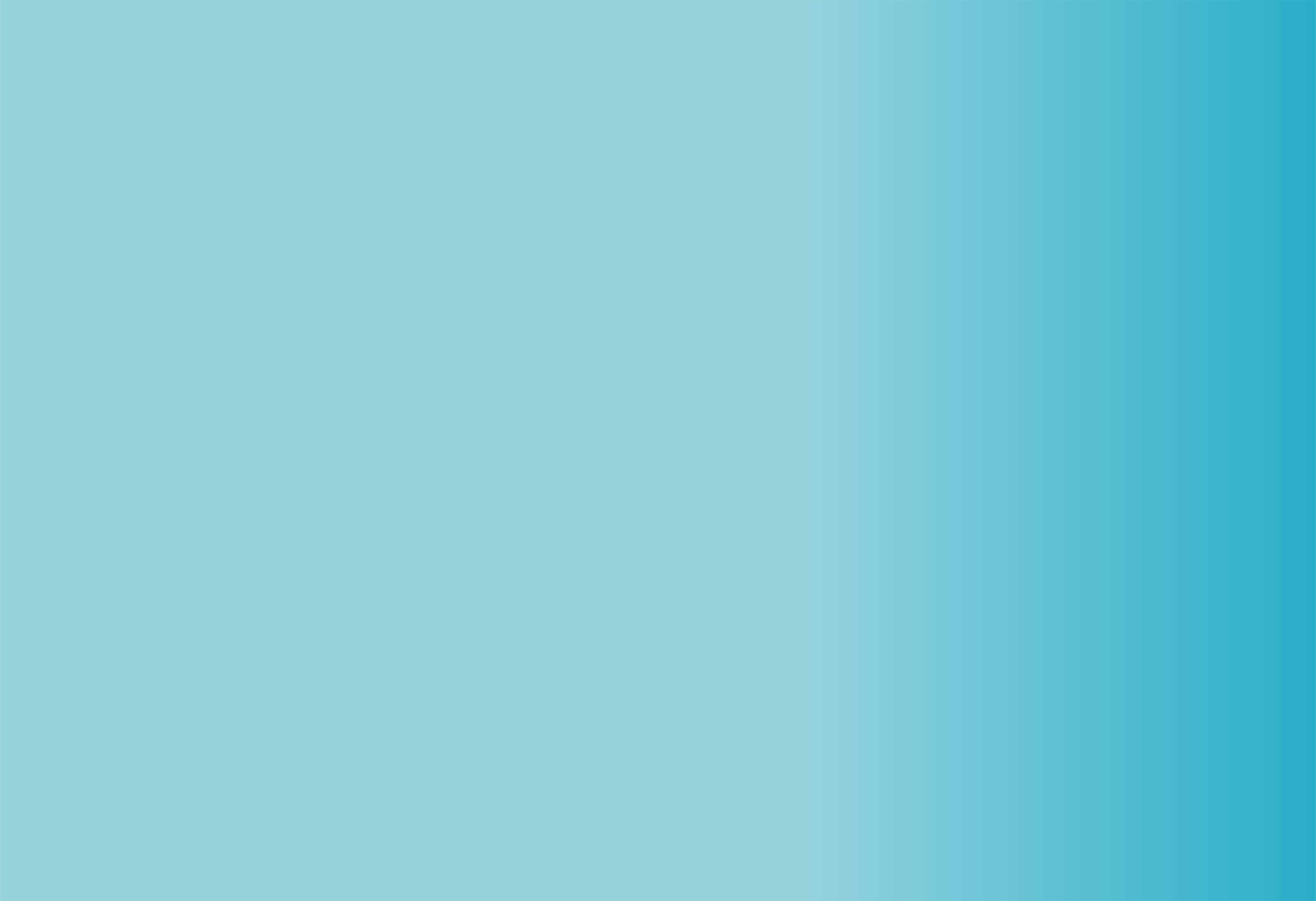 О преемственности дошкольной группы
СОШ № 39 (из опыта работы)
Реализация общего подхода к обучению и воспитанию, взаимодействие педагогов с учетом общих воспитательных принципов  создаёт наилучшие условия для перехода ребёнка от дошкольного обучения к обучению в начальной школе.
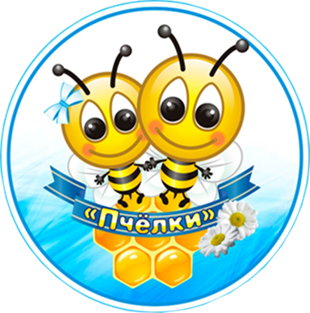 Единое педагогическое, медико-психологическое сопровождение ребенка от старшего дошкольного к младшего школьному возрасту на базе общеобразовательного учреждения.
Единое территориальное расположение, общие традиции учебного заведения, общность окружения – все эти факторы обеспечивают лёгкую адаптацию детей  к новым учебным условиям.
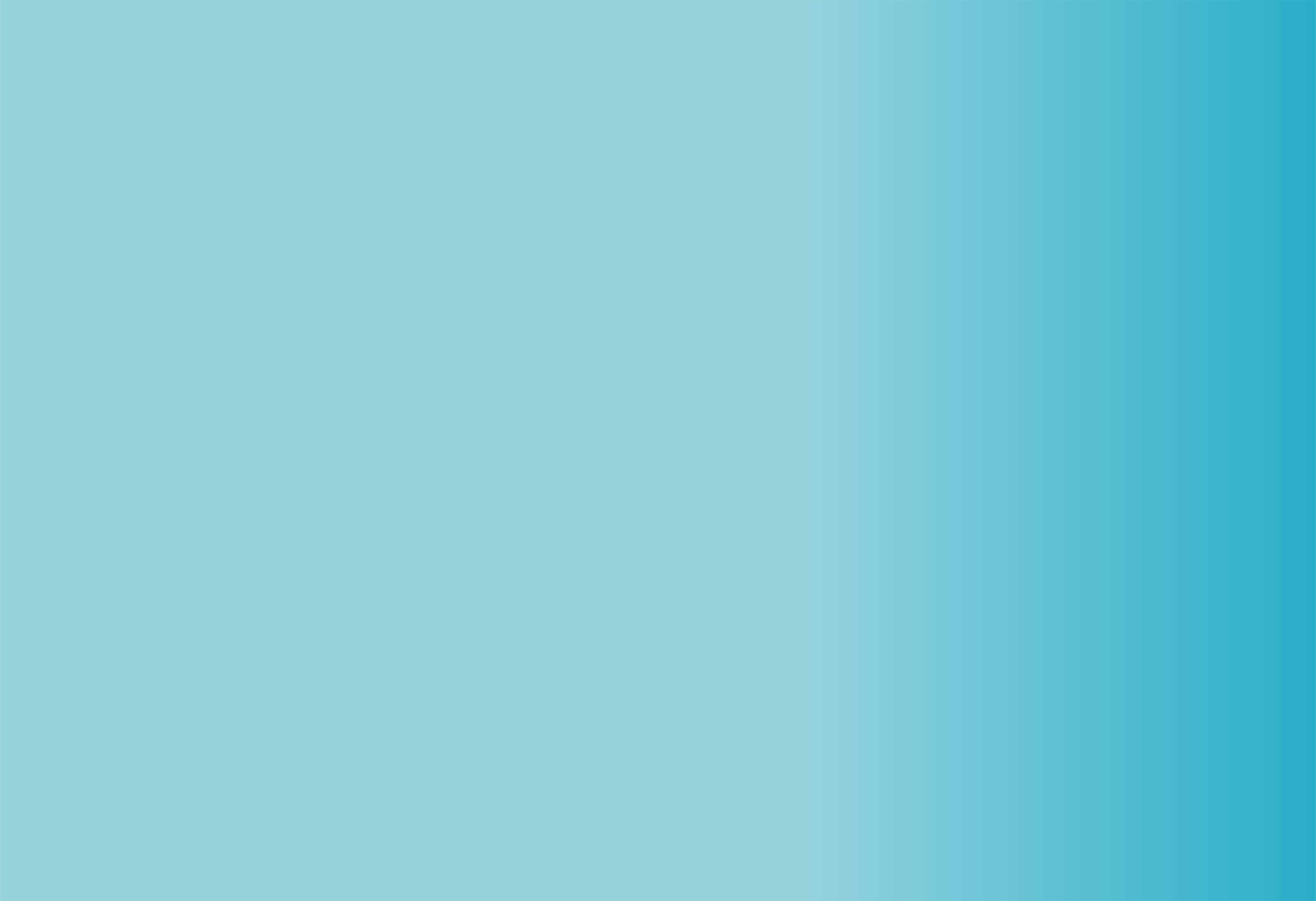 О преемственности дошкольной группы
СОШ № 39 (из опыта работы)
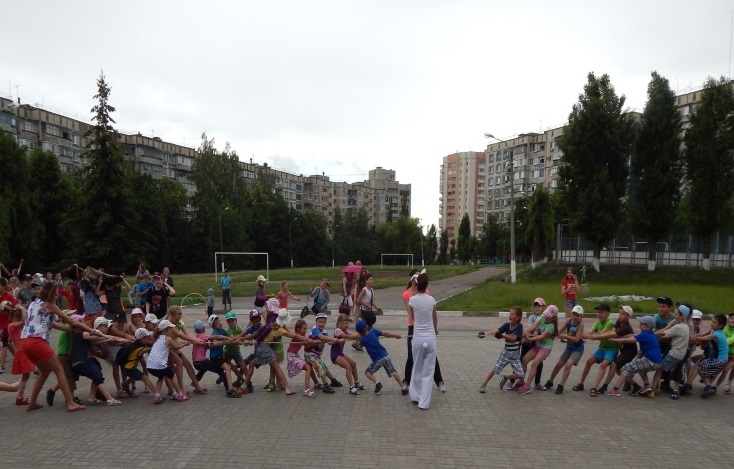 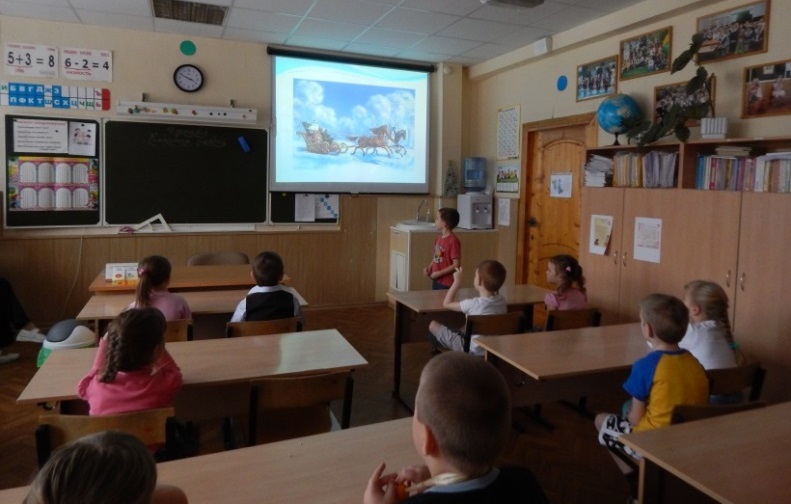 Дошкольники знакомятся с учителями, жизнью учеников, участвуют                  в совместных праздниках, конкурсах, мероприятиях, проектах и т.д.
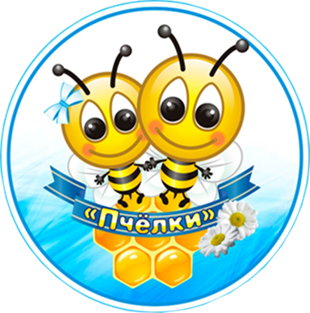 Для родителей открывается возможность устройства ребенка по преимуществу в первые классы этого общеобразовательного учреждения; они знакомятся с программами НОО, учителями, школьной жизнью в целом.
Нахождение дошкольников в условиях школы повышает  у них ответственность, дисциплинированность, мотивационную готовность к обучению в школе.
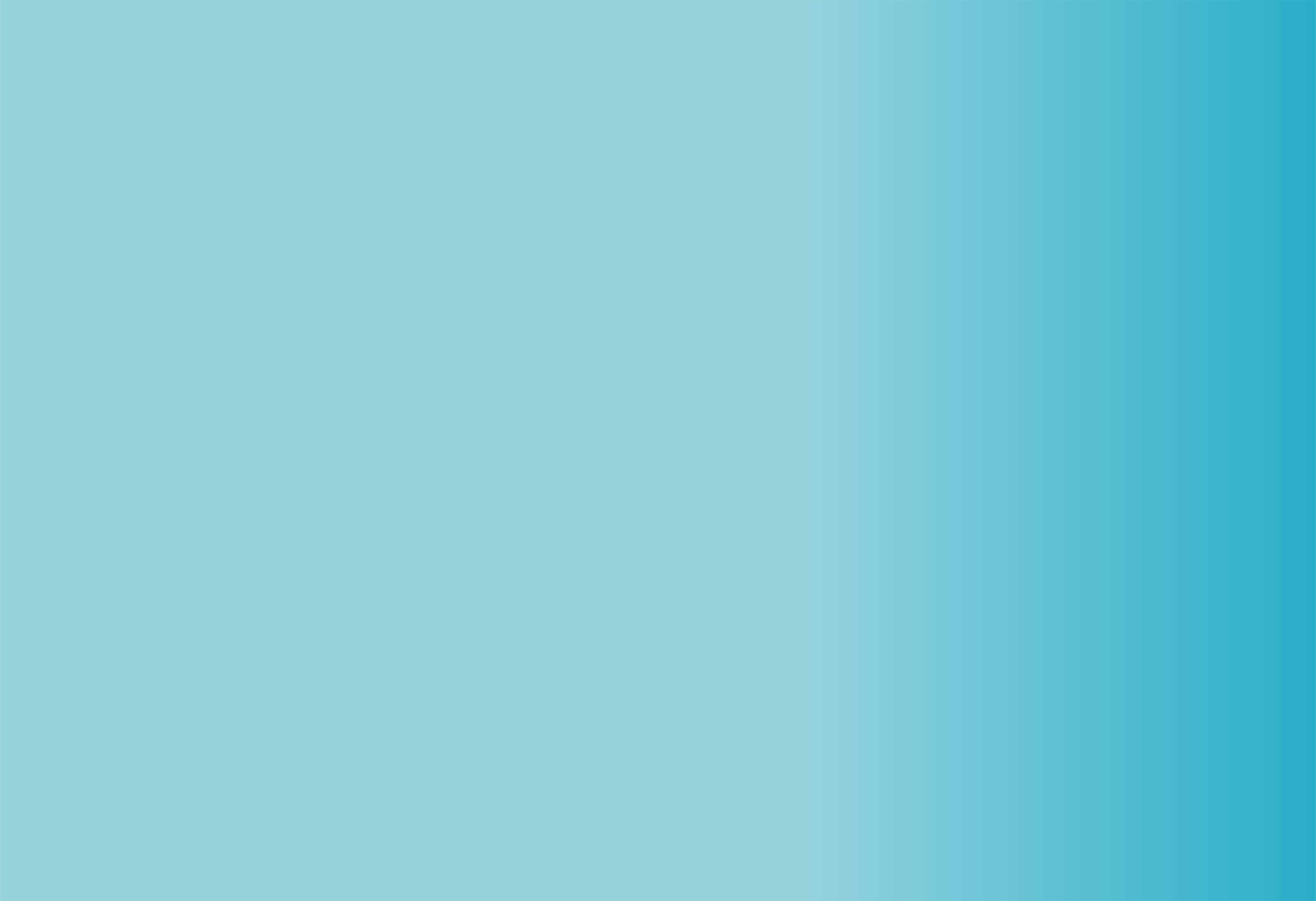 Проблемы, возникающие на этапе формирования дошкольной группы
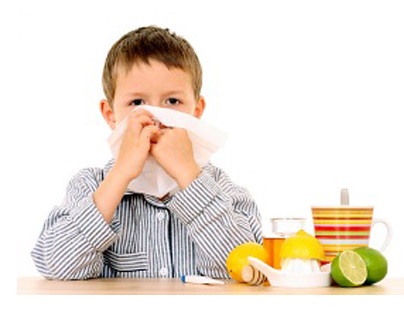 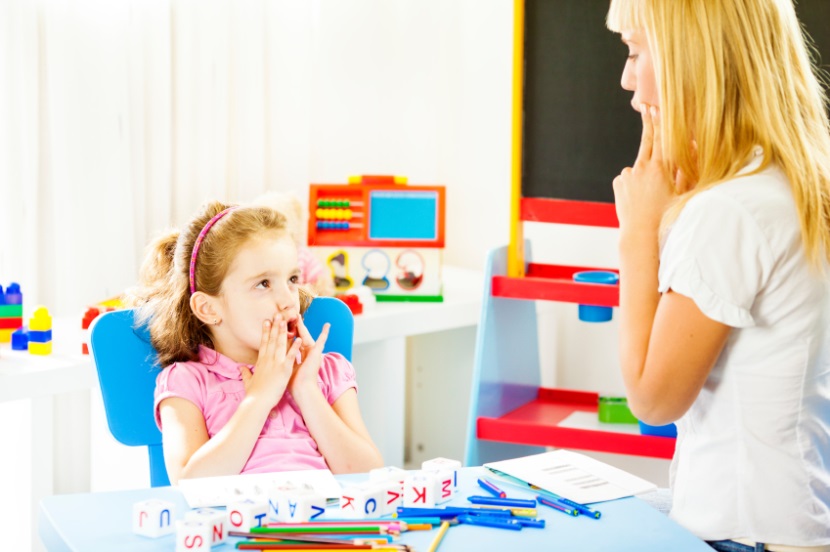 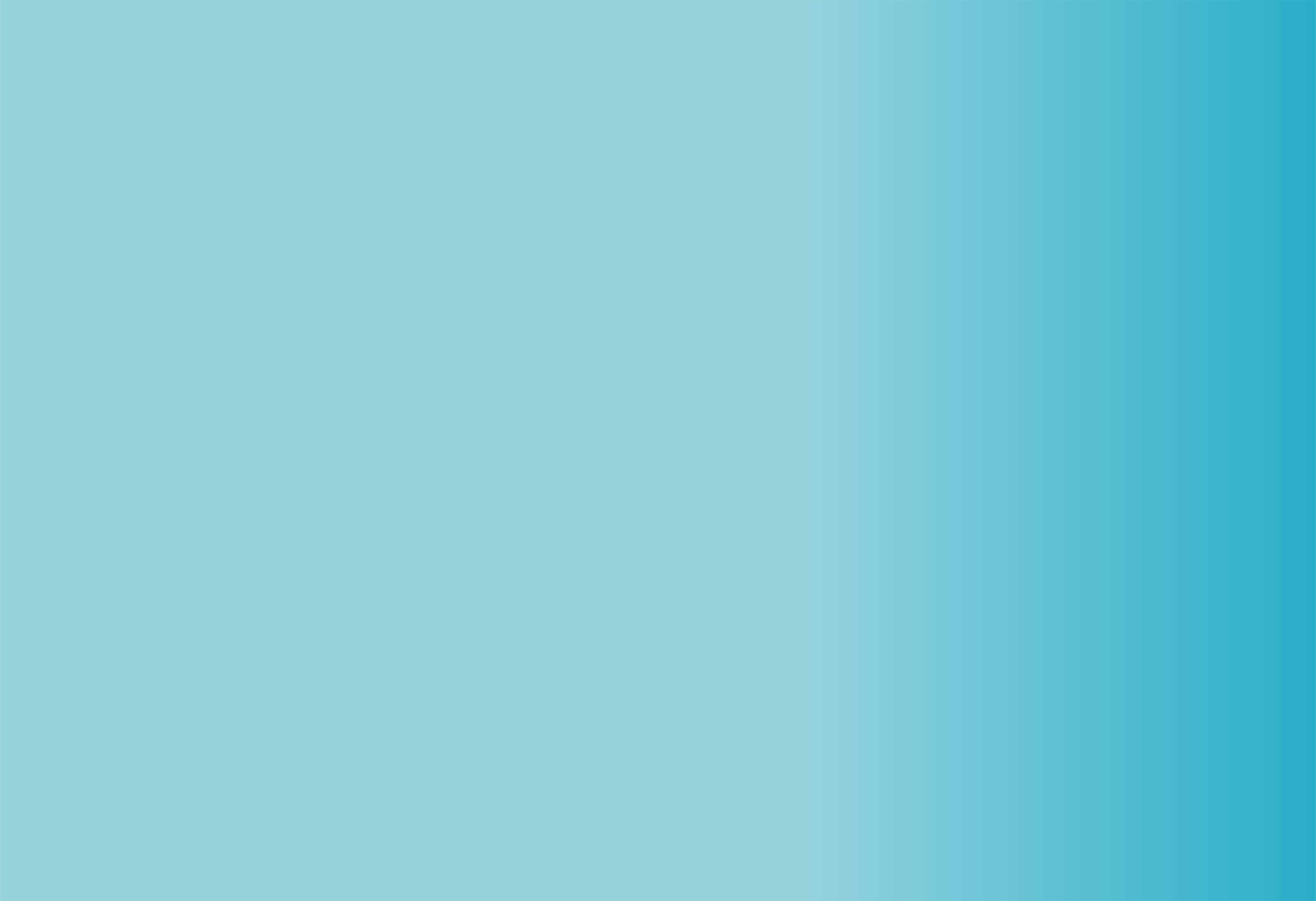 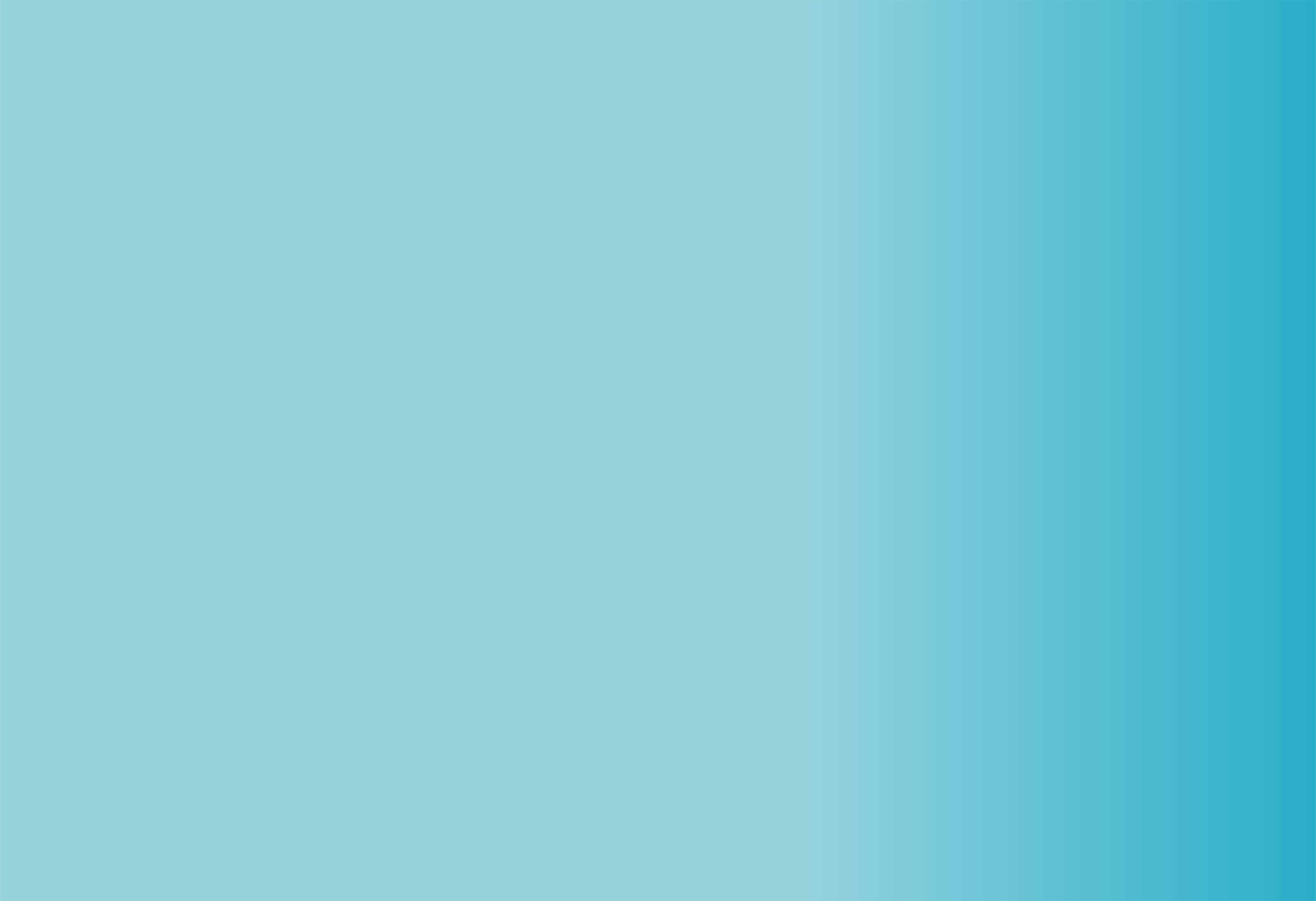 Перспективы создания единого образовательного пространства: дошкольное – начальное общее образование
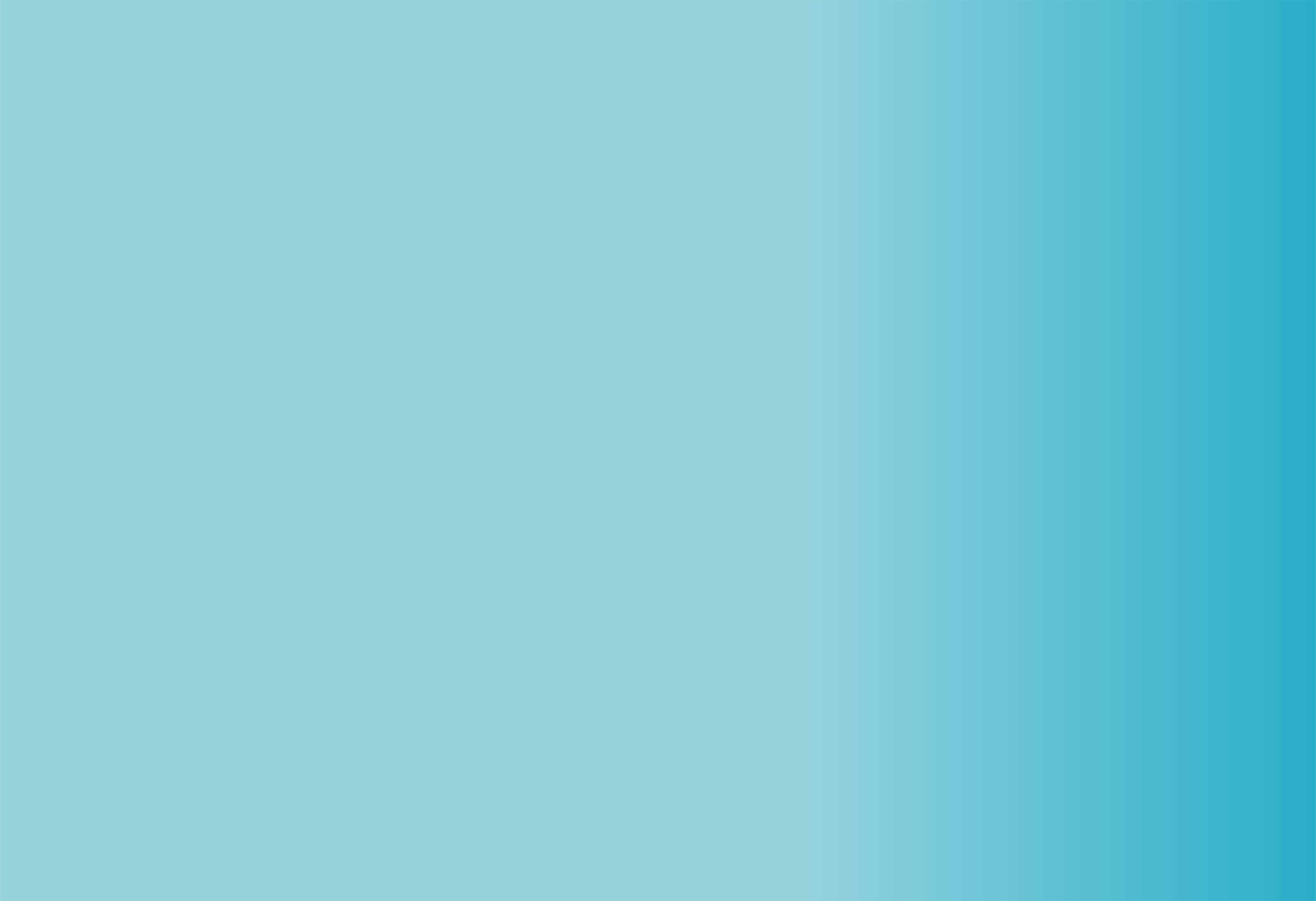 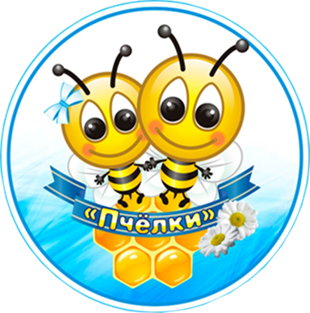 Качество образования - результат согласования интересов детей, родителей                   и педагогов на всех ступенях образования.

Обеспечение непрерывности образования должно быть   с учетом естественного развития ребенка,  с содержанием образовательного пространства и педагогической поддержки.